Класс тулашенчи мероприяти

                              Тема:
 «Манан кил – манан хутлех»
                  

                     Кондратьева Алина Васильевна
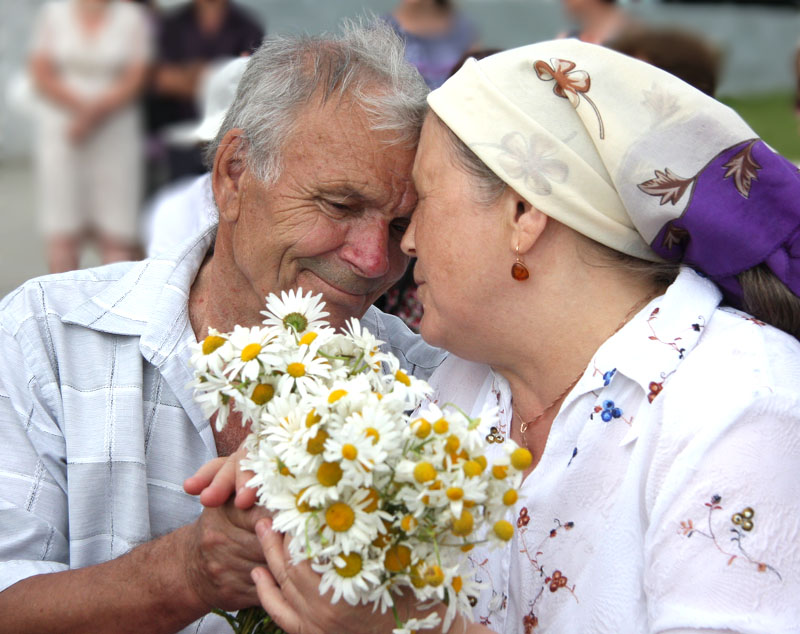 ШУР ЧЕЧЕК